Streaming: Customer Retention Strategies
Scan or click to access more streaming insights
Bundling of retail or other streaming service subscriptions along with flexibility across tiers can mitigate streaming churn
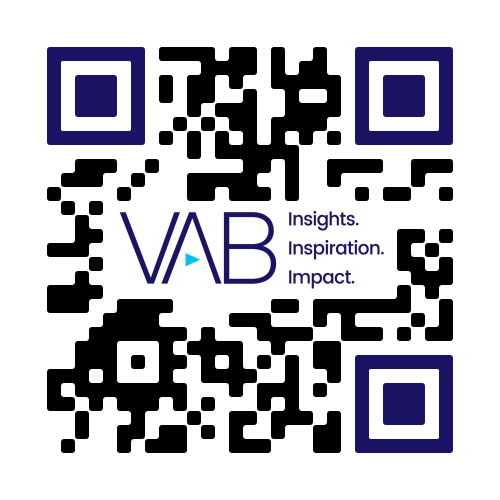 Which of the following incentives, if any, would motivate you to continue subscribing to a streaming service?
% of total respondents
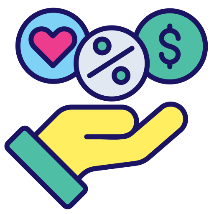 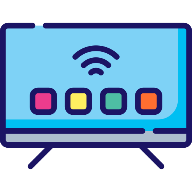 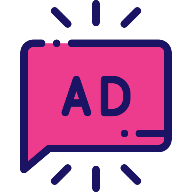 Free access to other, non-TV benefits(e.g., Walmart+, Amazon Prime)
Access to other streaming servicesat a discount
Ability to switch to a lower-priced ad-supported tier or see even more ads for a lower cost
37%
33%
26%
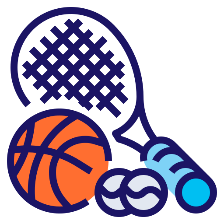 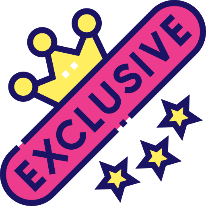 Exclusive benefits for premium subscribers or frequent users of a service
Ability to watch live sporting events
25%
25%
Click here to download the full report, ‘Recipe for Success’ to learn more
Source: VAB custom research fielded by Hub Entertainment Research as part of the 2023 Best Bundle report. Data sourced from Hub’s survey of 1,603 TV consumers, ages 16-74 who meet the following criteria: watch at least one hour of TV / week, have broadband access. Data collected early February 2023. Q: Which of the following incentives, if any, would motivate you to continue subscribing to a streaming service?
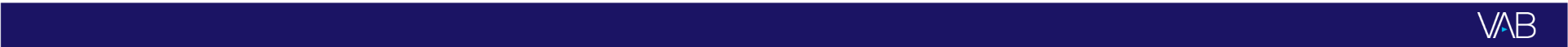 This information is exclusively provided to VAB members and qualified marketers.